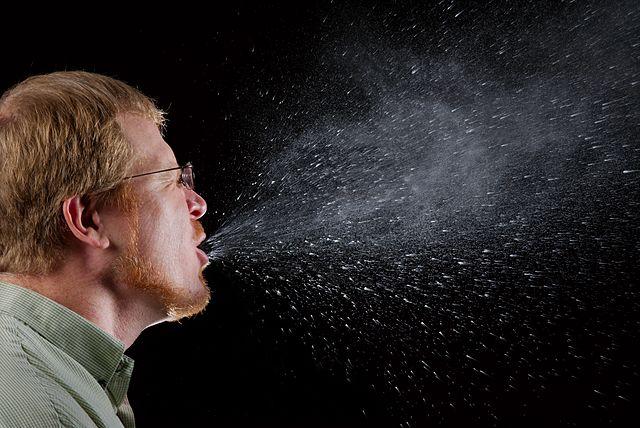 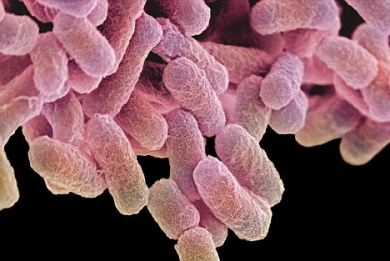 ΠΑΘΟΓΟΝΟΙ ΜΙΚΡΟΡΓΑΝΙΣΜΟΙ
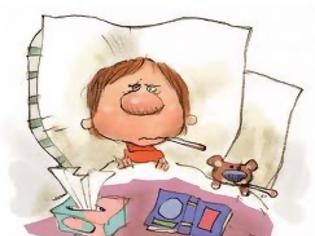 ΜΟΝΟΚΥΤΤΑΡΟΙ ΠΡΟΚΑΡΥΩΤΙΚΟΙ ΟΡΓΑΝΙΣΜΟΙ
ΒΑΚΤΗΡΙΑ ΠΟΥ ΠΡΟΚΑΛΟΥΝ ΑΣΘΕΝΕΙΕΣ
Στρεπτόκοκκος
Σταφυλόκοκκος
Πνευμονιόκοκκος
Φυματίωση
Διφθερίτιδα
Τέτανος
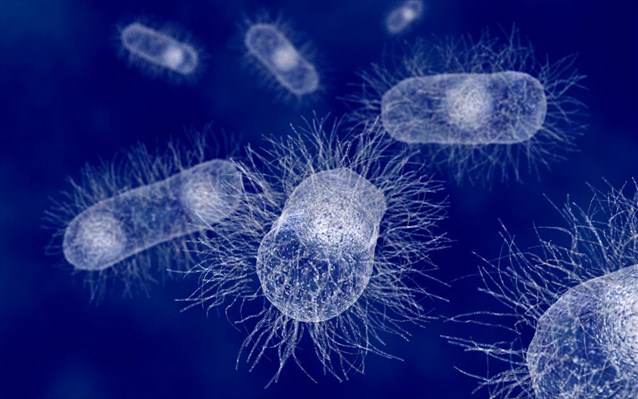 Στρεπτόκοκκος
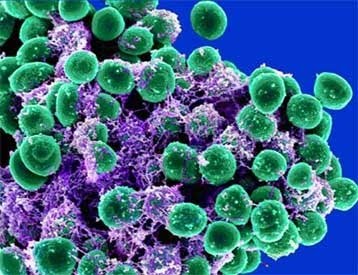 Σταφυλόκοκκος
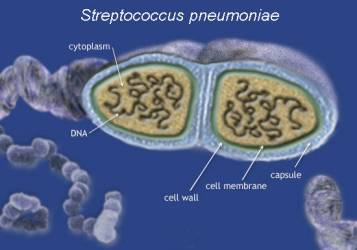 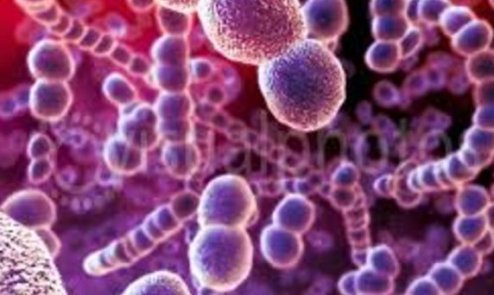 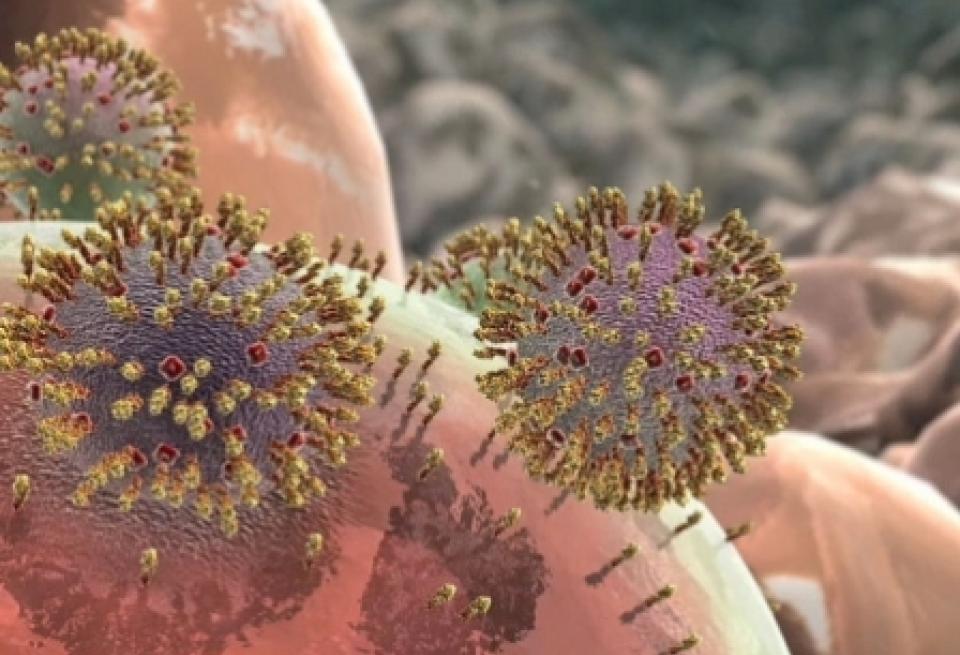 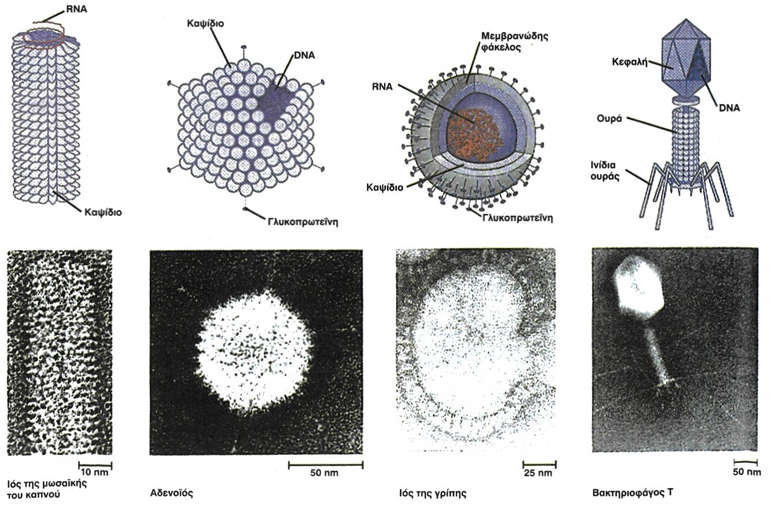 ΙΟΙ
Οι ιοί είναι άτυπες μορφές ζωής
Έχουν  γενετικό υλικό DNA ή  RNA
Έχουν πολύ μικρό μέγεθος
Παρασιτούν υποχρεωτικά σε άλλους οργανισμούς (για αναπαραγωγή)
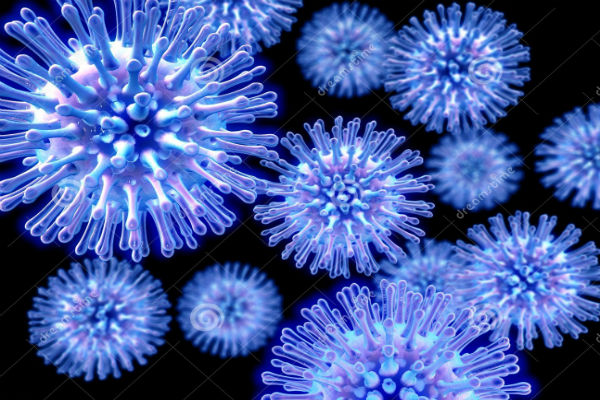 ΑΣΘΕΝΕΙΕΣ ΠΟΥ ΟΦΕΙΛΟΝΤΑΙ ΣΕ ΙΟΥΣ
Γρίπη
Ιλαρά 
Παρωτίτιδα
Ερυθρά
Πολιομυελίτιδα
Εντεροίοι
Λύσσα
Έρπης, ανεμοβλογία
AIDS , RNA- ιοί
Ηπατίτιδα Α,Β,C
Λοιμώδης μονοπυρήνωση
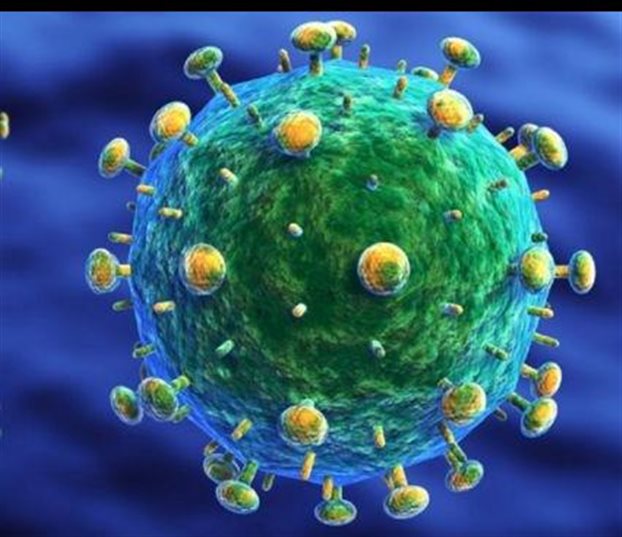 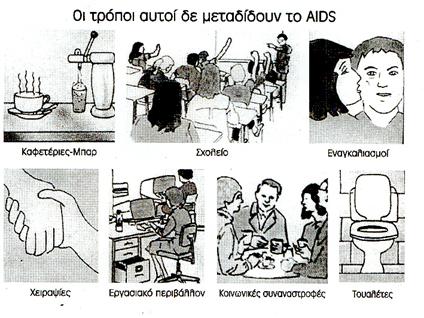 ΜΥΚΗΤΕΣ
Είναι ευκαρυωτικοί πολυκύτταροι ή μονοκύτταροι οργανισμοί
Βρίσκονται στον αέρα, το χώμα, τα φυτά, το νερό, τα τρόφιμα
Υπάρχουν χιλιάδες είδη άλλοι χρήσιμοι (π.χ. ζύμωση κρασιού, ψωμιού) και άλλοι παθογόνοι)
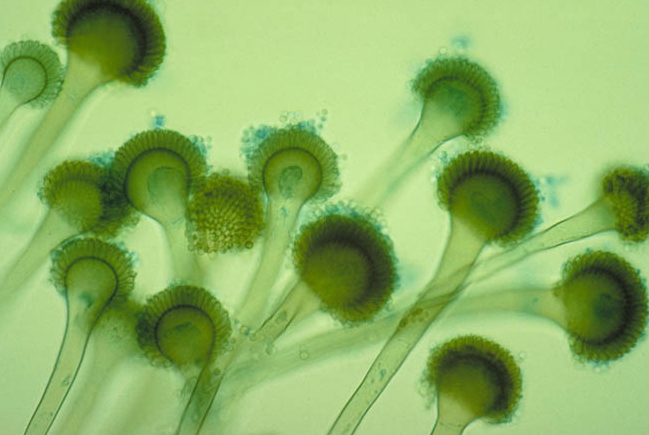 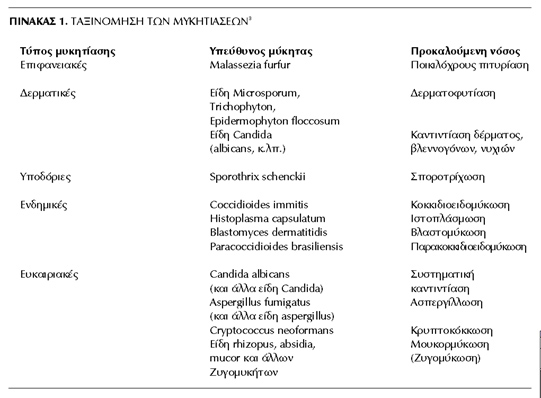 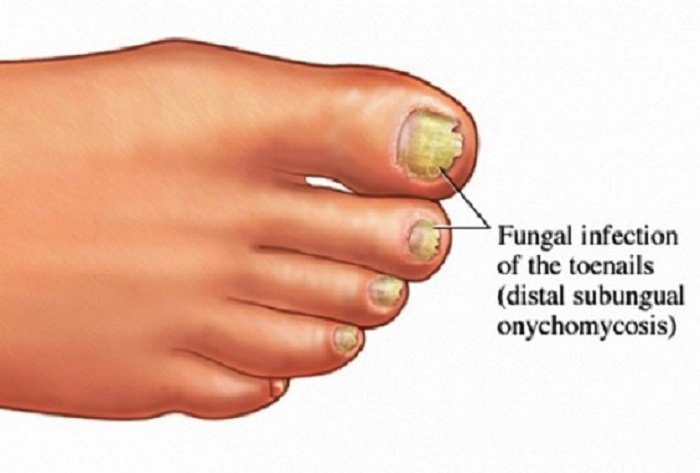 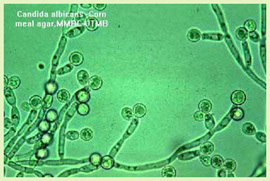 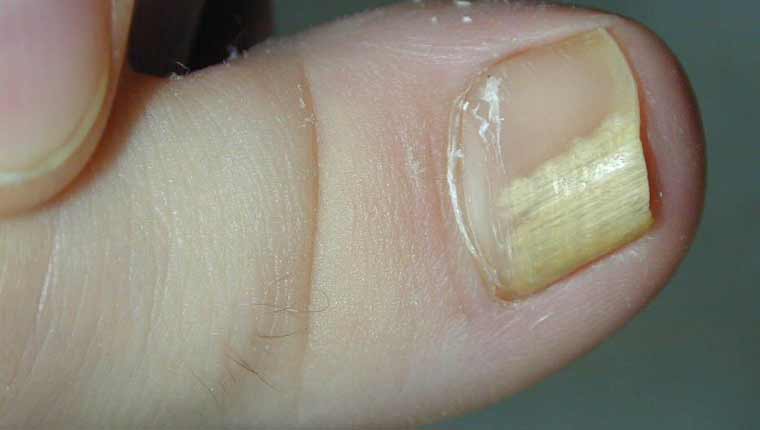 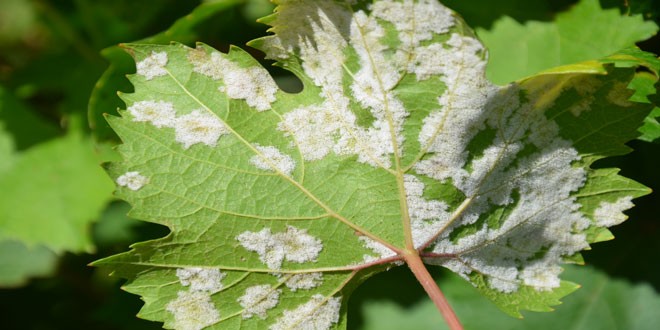 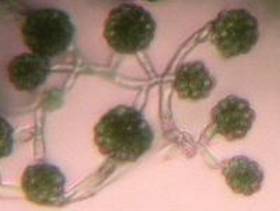 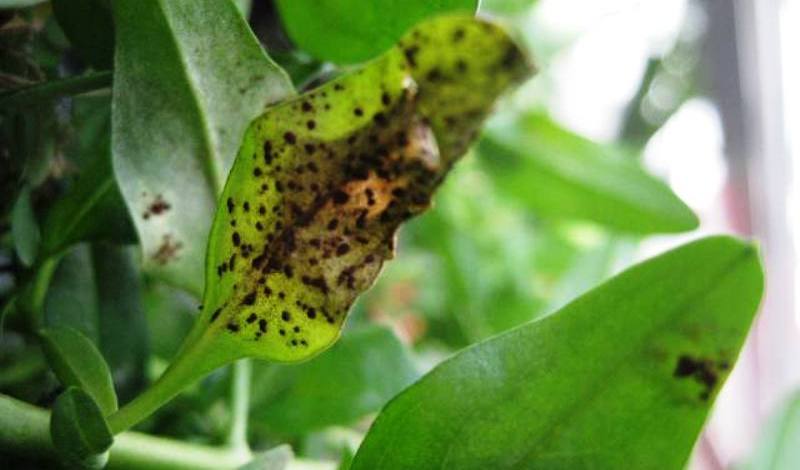